LoTSS DR2
A technical overview
Yan Grange, Tim Shimwell
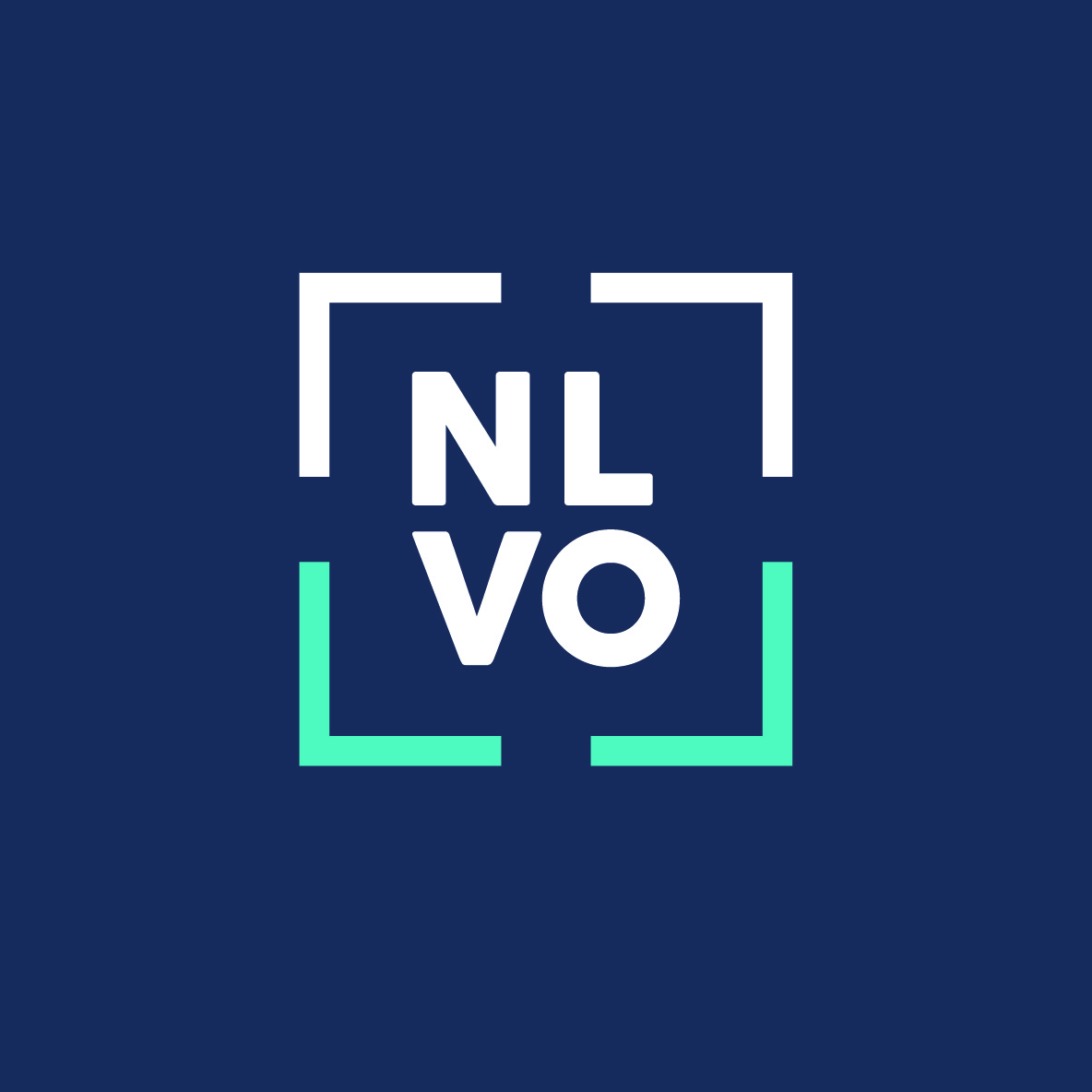 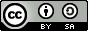 ASTRON, 2022
This work is licensed under a
 Creative Commons Attribution-ShareAlike 2.0 Generic License.
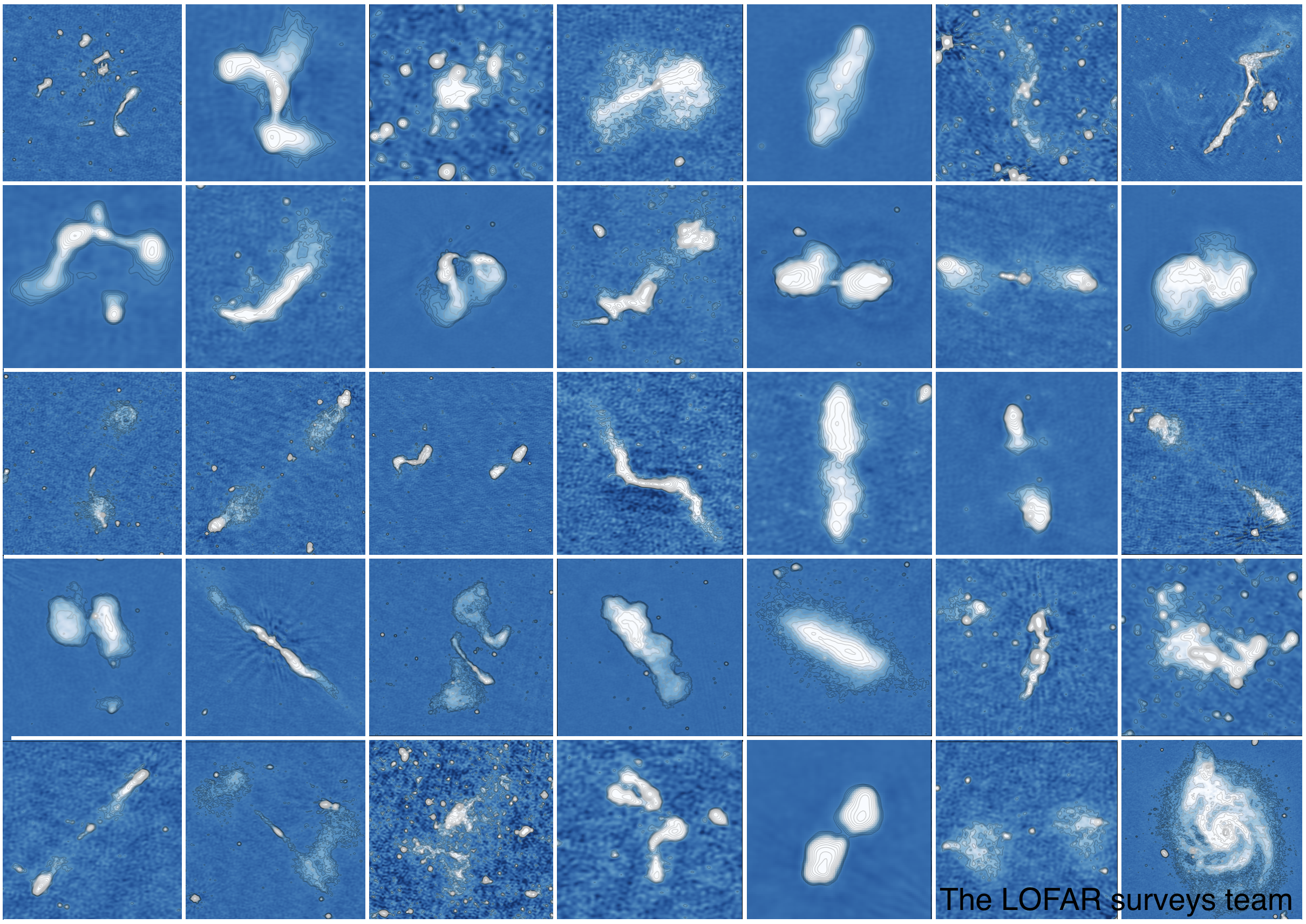 LoTSS
The LOFAR Two-metre* Sky Survey
aims to survey the whole northern sky 
at the full resolution of Dutch LOFAR (6 arcseconds)
declination-dependent sensitivity which will typically be around 100 μJy/beam
Prefactor direction-independent and DDF direction-dependent calibration pipeline 
Preliminary Data Release (PDR): 2017
First Data Release (DR1): 2019
Second Data Release: 2022!
* HBA = 1.8 - 2.4 m wavelength
LoTSS – DR1
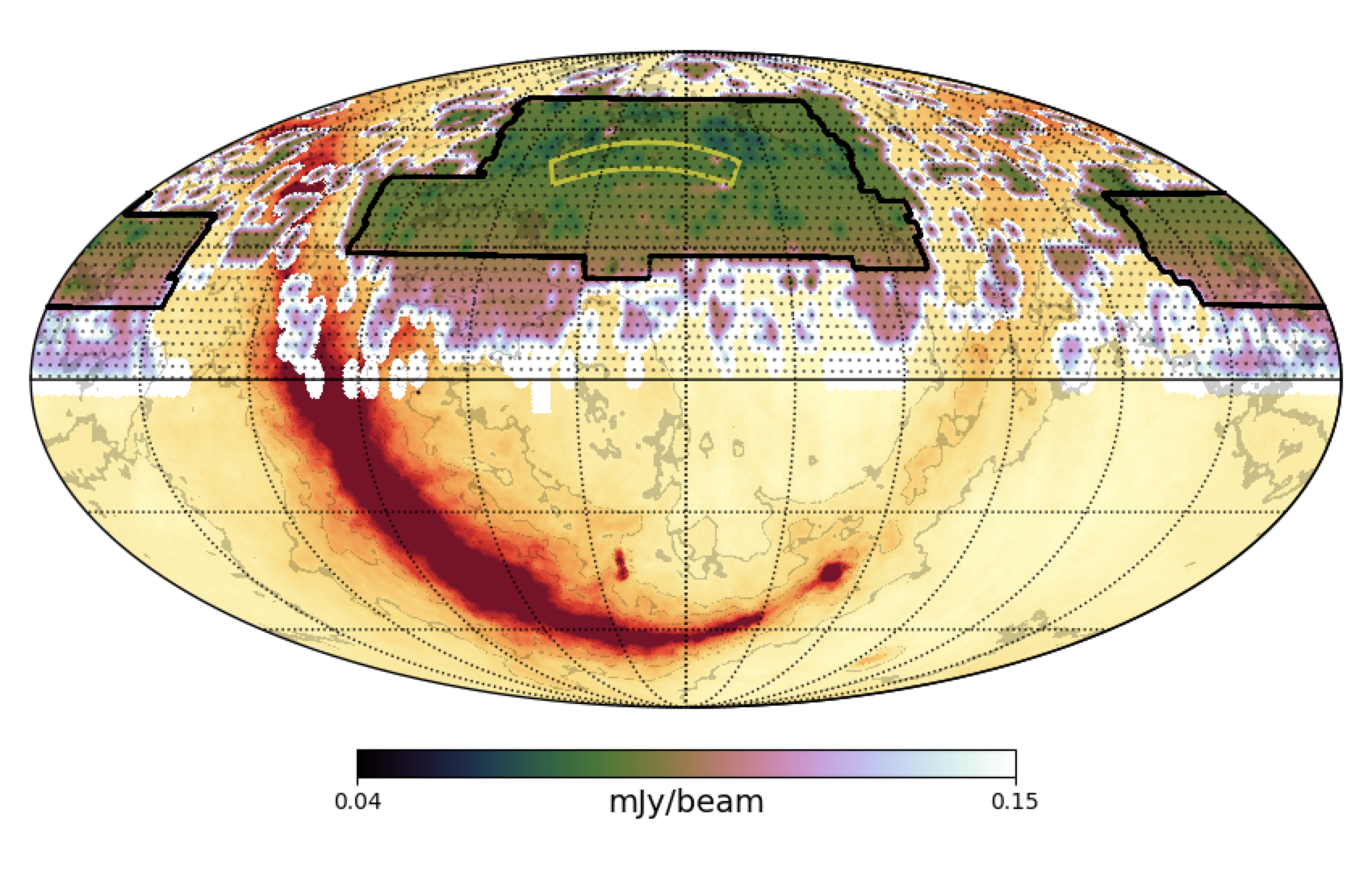 Feb 2017
424 deg2
2% of sky (N)
58 pointings
325 694 sources
Yellow: DR1Black: DR2
T Shimwell
LoTSS – DR2
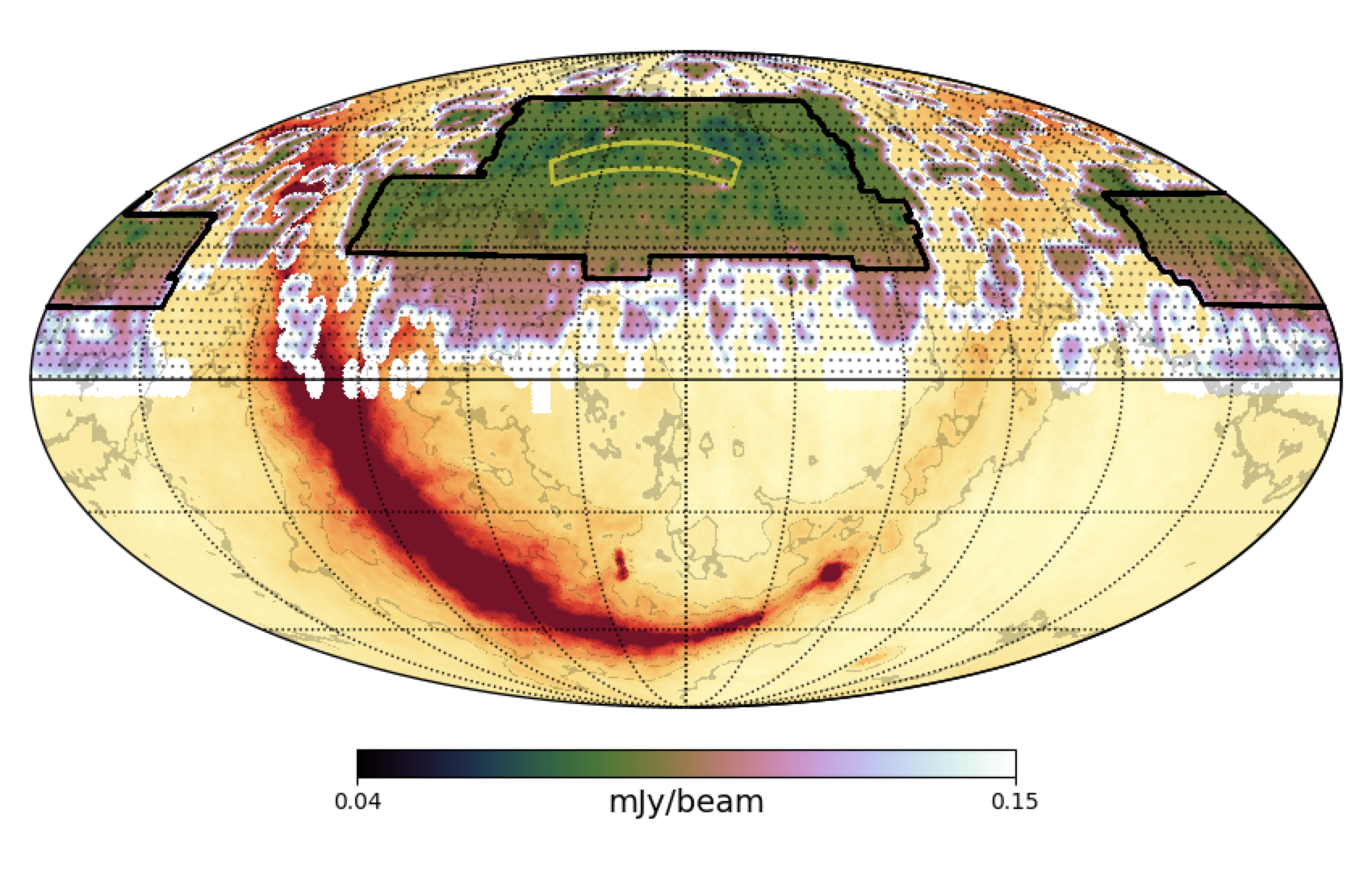 Feb 2022
5634 deg2
27% of sky (N)
841 pointings
4 395 448 sources
Yellow: DR1Black: DR2
T Shimwell
LoTSS DR2 – the data
LoTSS DR2 – Data access
HiPS are stored separately on a web server.
LoTSS DR2 – DataLinks
Datalink for each mosaic. Primary data product is 6” resolution image. All other products are linked through datalink. 
Also each source in the source list links to a datalink
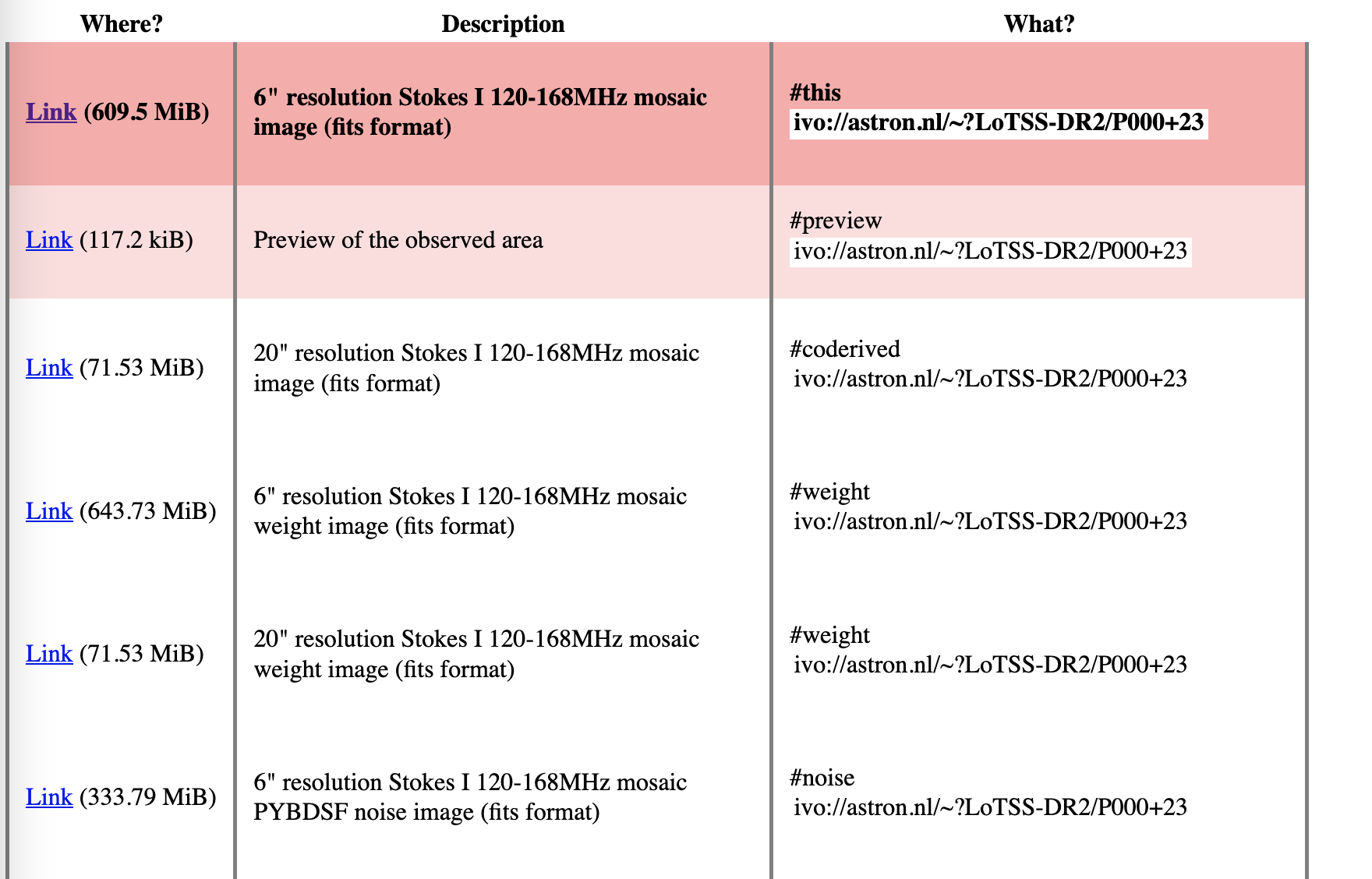 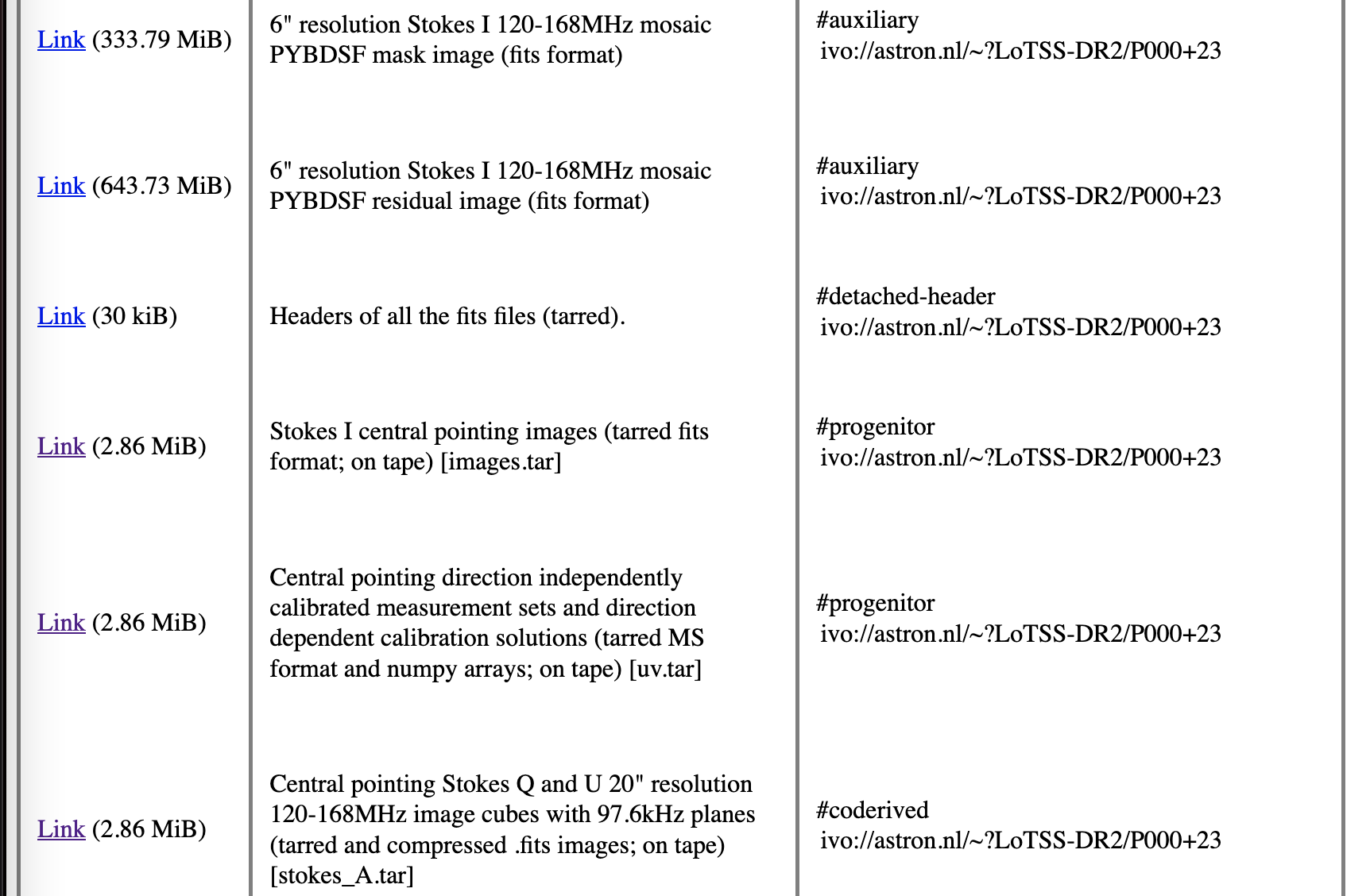 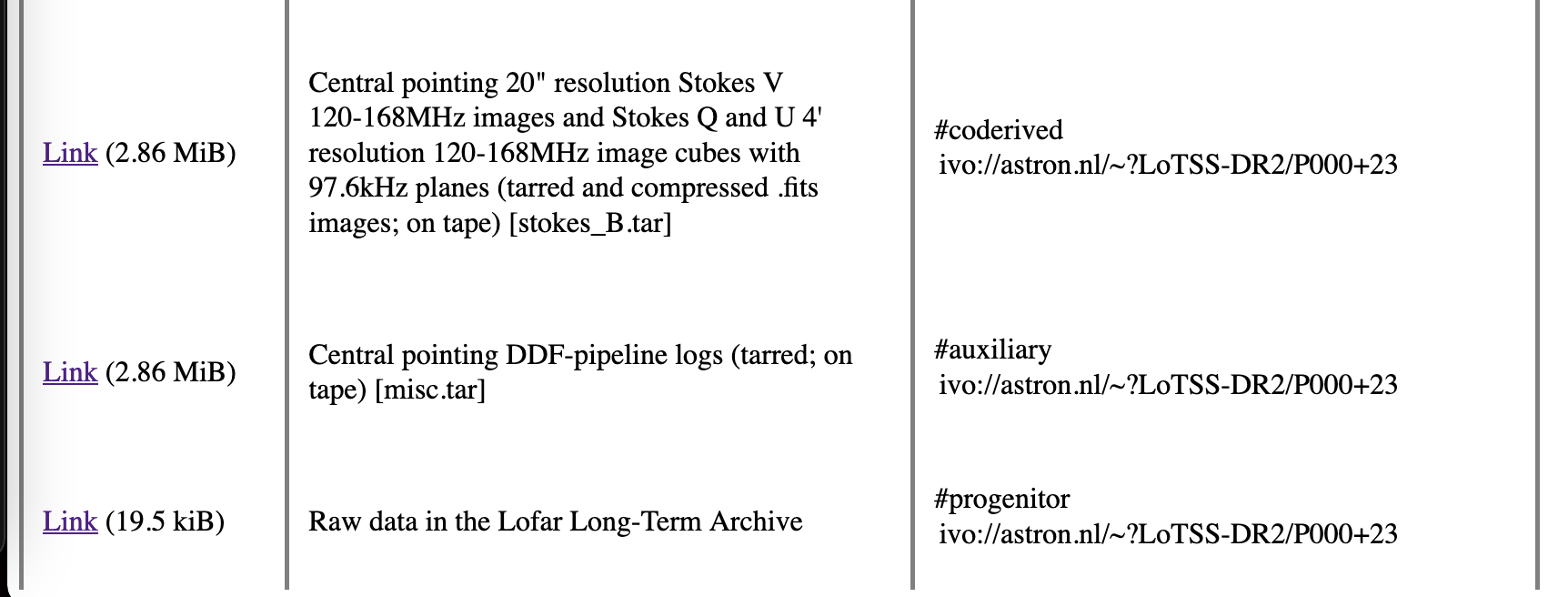 Stokes I central pointing images 
Direction-independent calibratedvisibilities with direction-dependent solns
Central pointing Stokes Q and U image cubes (20")
Central pointing 20" resolution Stokes V and Stokes Q and U 4’  
Pipeline logs
LoTSS DR2 – Total view
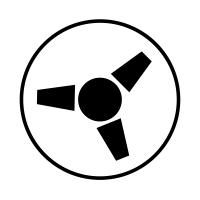 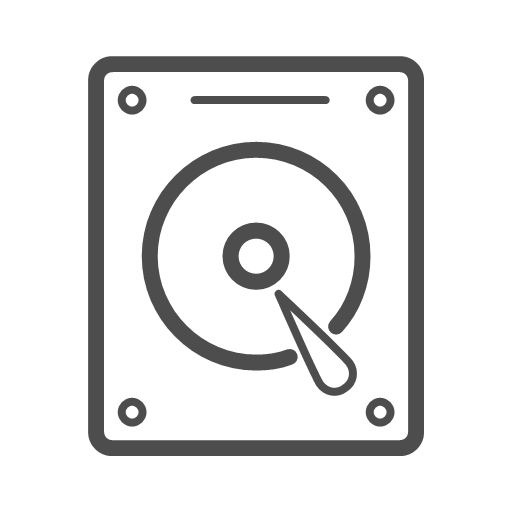 DataLink
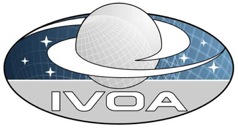 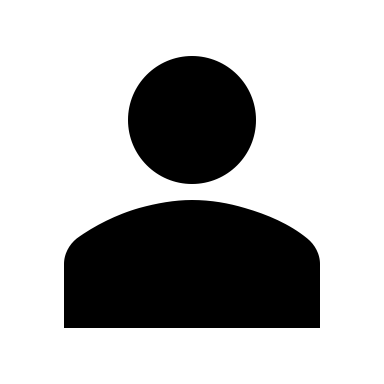 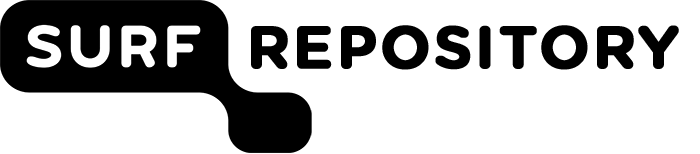 Stokes I mosaics (6”, 20”)
Mosaics weights image (6”, 20”)
Source finder Noise image (6”)
Source finder Mask image (6”)
Source finder resitual image (6”)
Tarred headers (of all fits)
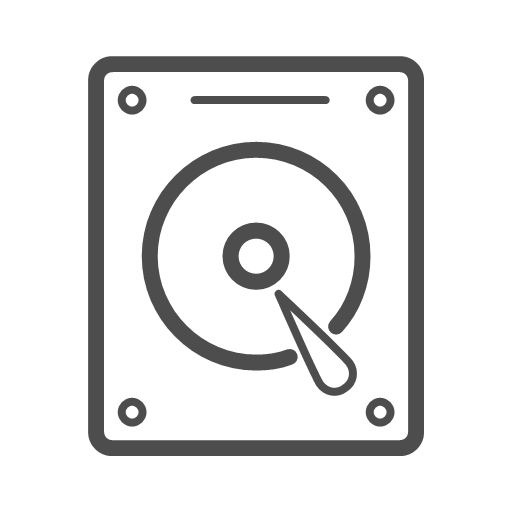 Stokes I mosaics (6”)
Observed visibilities
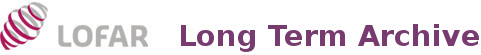 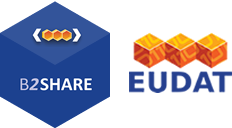 the SURF data repository
Publication platform for research data sets
Links directly to the SURF storage
Also makes data findable outside of astronomy
Makes access to data on tape easier (staging trough the platform)
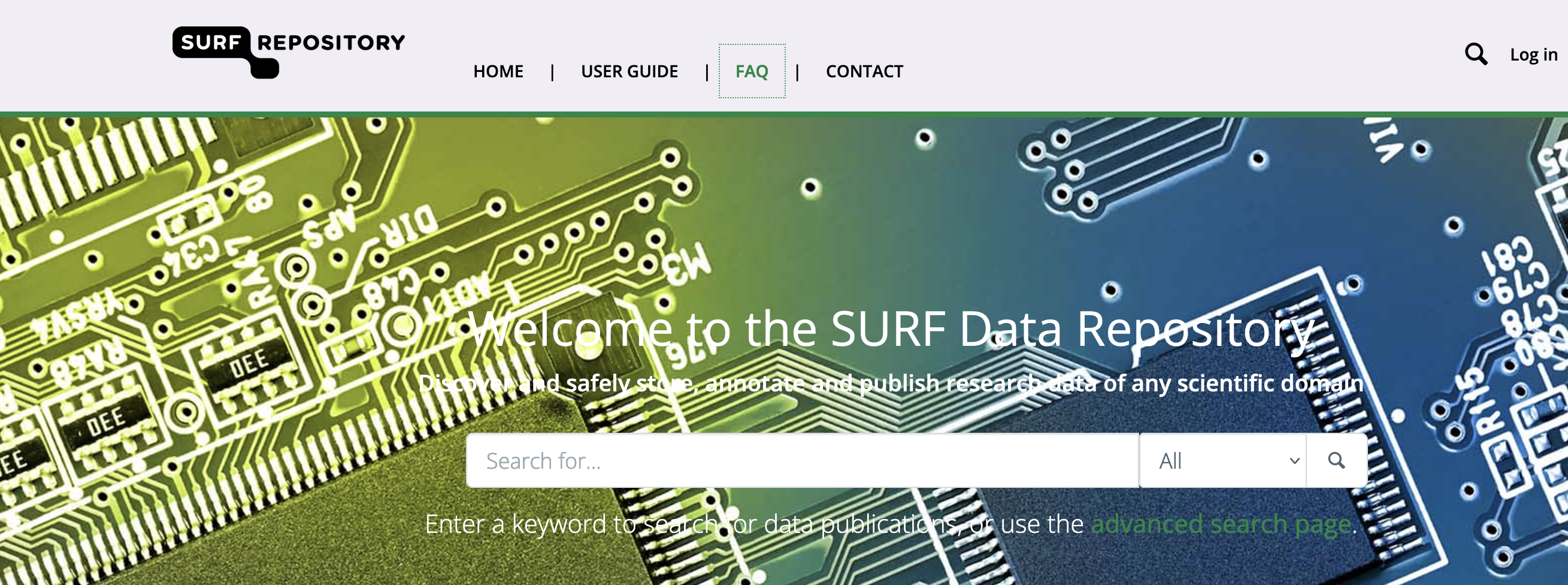 LoTSS DR2 – Staging
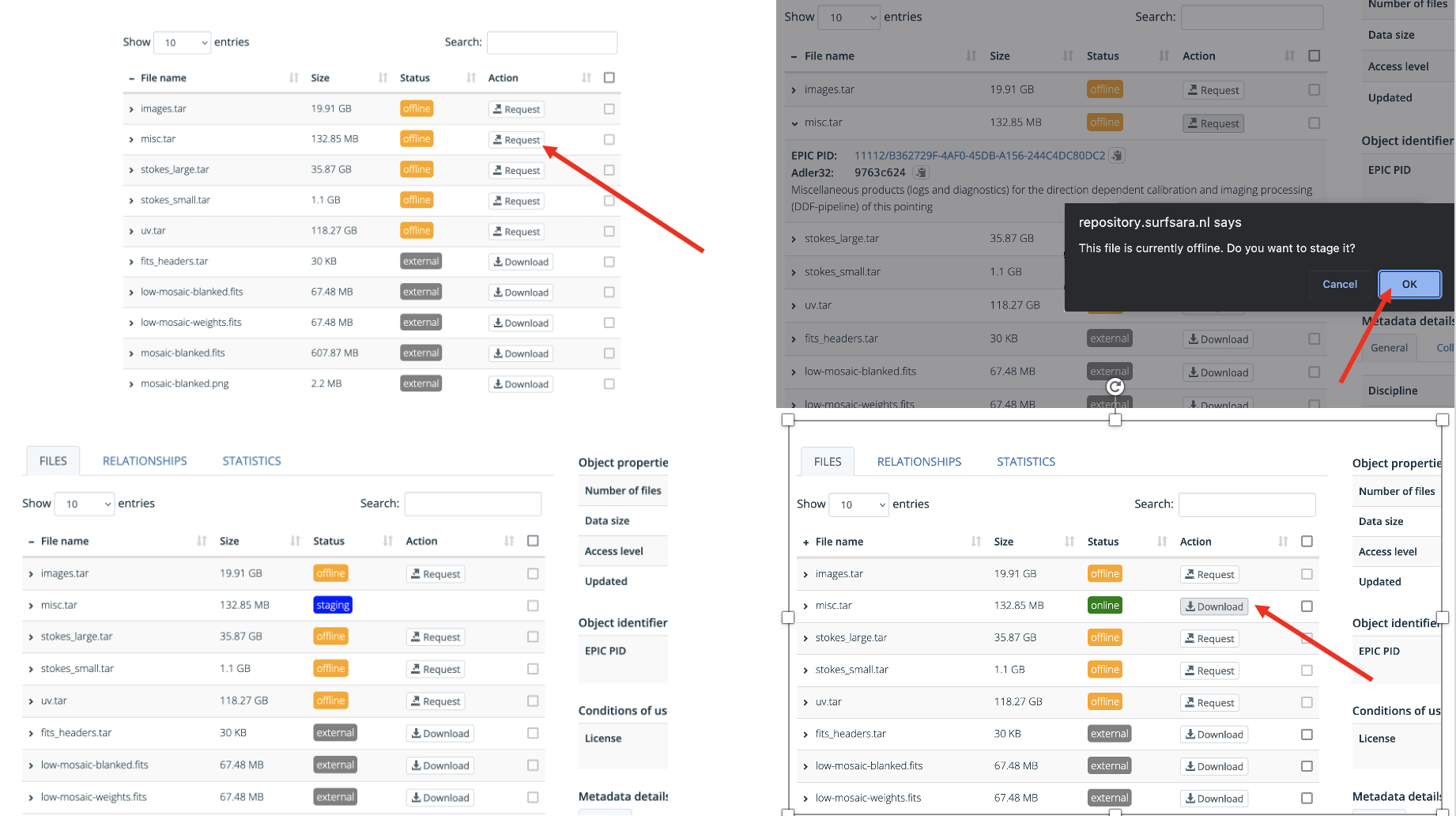 LoTSS DR2 – Data model
Main source of dat is the VO. Filled the SDR using ADQL output.
From SDR we add ePIC PIDs and adler32 checksums in the VOTable that is returned from query.
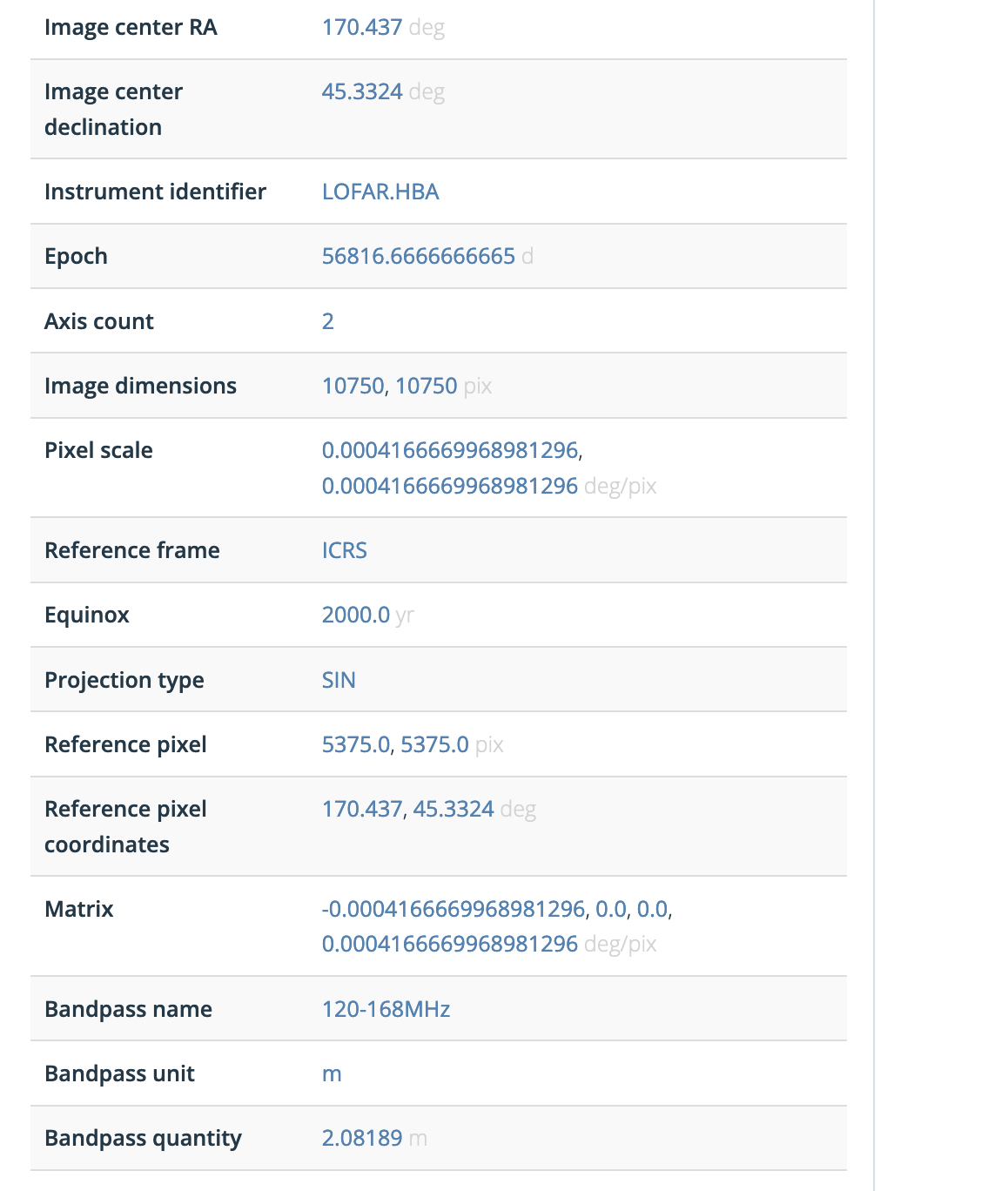 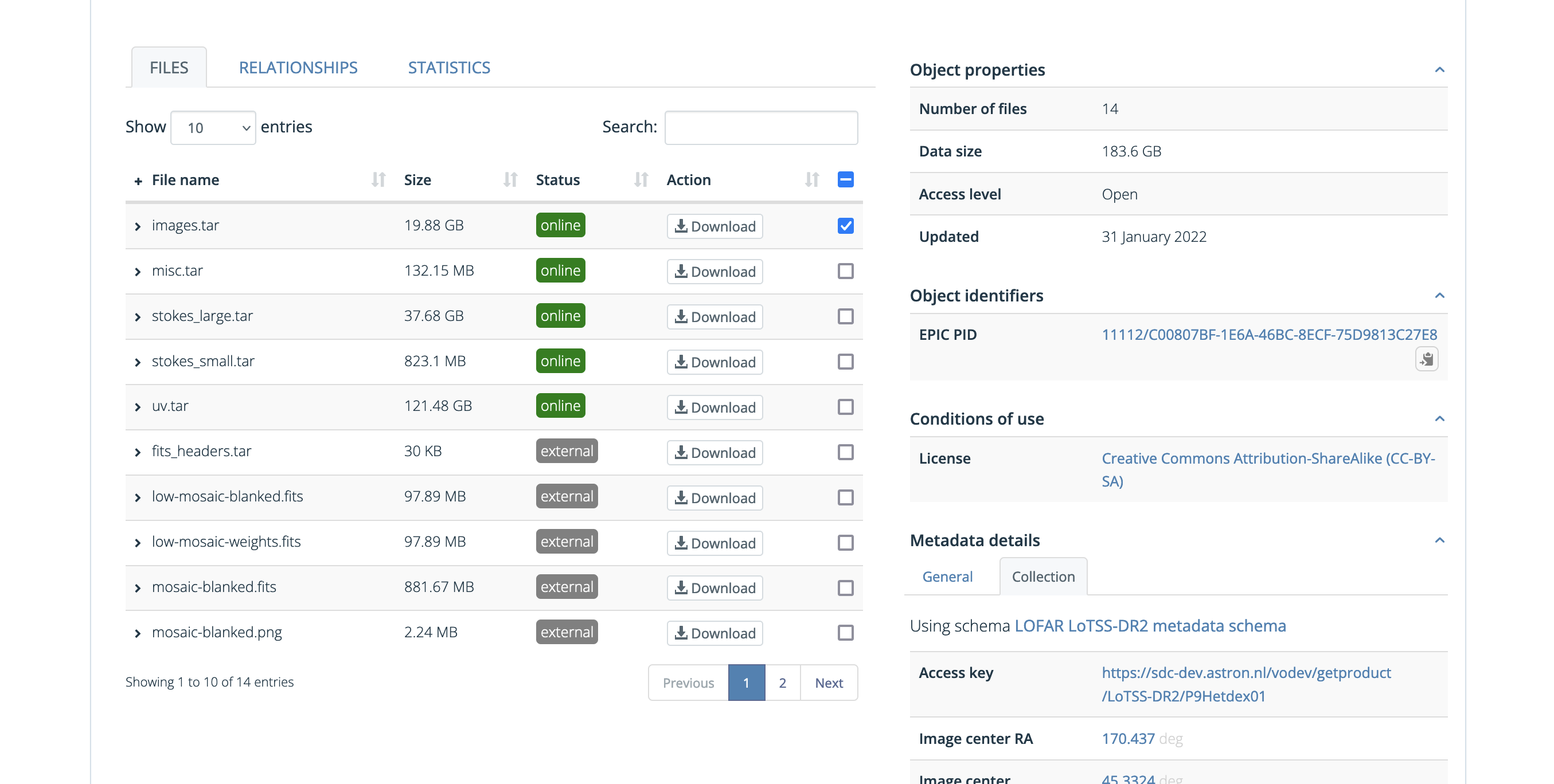 LoTSS DR2 – Making it (even) FAIRer
Licensing
Default license: CC-BY-SA for ASTRON-VO (as well as this talk)
PIDs
ePIC PIDs for each data product in the release,
for each pointing 
ánd for the release itself (and one for the documentation)
Also a DOI for the release itself
All those PIDs point to the SURF repository.
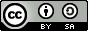 LoTSS DR2 – As a driver for developments
Raw data is not really in the VO but Radio IG could lead to standards that make this possible.
Downloading more than ~100MB directly is considered bad practice, one should consider a cutout.
Have been playing with the HTTP range headers to only download coutout data (FITS is fantastically predictable). May think of creative ways.
Data staging could be wrapped in a UWS pattern making it directly accessibe for tools  that support this pattern in stead of going to a web page to stage.
LoTSS DR2 – final remarks
The main PID for the release is:
21.12136/95f9f5a9-406e-4270-ad8b-45e36c809561 

Corresponding paper: DOI 10.1051/0004-6361/202142484.

Surf Data Repository landing page DOI: 10.25606/SURF.lotss-dr2